ELEMENTS OF ARGUMENT
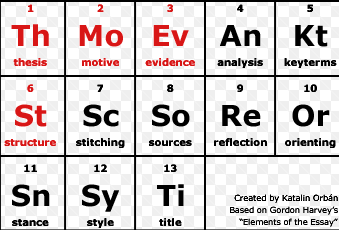 The Argument Unit
WHAT IS YOUR DEFINITION OF AN ARGUMENT?
In your notebook write your answer.
Share and try to improve your answer.
What Is an Argument?
An argument is an opinion supported by facts.
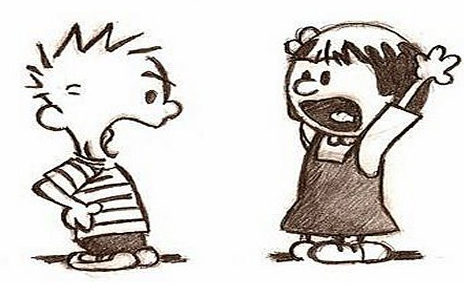 1. WHAT IS YOUR DEFINITION OF FACT?2. WHAT IS YOUR DEFINITION OF OPINION?
In your notebook write your answers.
Share and try to improve your answers.
Fact vs. Opinion
Facts can be proven or supported.
Opinions are personal feelings.
Argument writers use both fact and opinion.
OPINIONS as CLAIMS FACTS as EVIDENCE
Writers refer to opinions as claims and facts as evidence. 
The claim clearly states a stance on a topic or issue. 
Evidence to prove a claim include reasons, statistics, confirmed facts, and expert research.
CLAIM
ARGUMENT
EVIDENCE
The 5  types of EVIDENCE
1. Confirmed Facts - facts that have been found in  
     reliable/credible sources. 	
2. Statistics - numbers and percentages that are relevant 
     to the topic and come from reliable/credible sources.
3. Expert Research - research that is done by professors,  
    researchers, or doctors who have a deep knowledge of 
    the topic; always found in credible/reliable sources. 
4. Personal Experience - any actual experience with   
     the topic that you, your family and friends have had. 	
5. Reasons - logical reasons that support the opinions 
    made in the claim.
Name the EVIDENCE Game
The DEBATABLE CLAIM you will be naming the evidence of is: 
 Year-round school improves students’ academic achievement.
Personal Experience, Reason, Confirmed Fact, Statistic or Research by Expert
What kind of evidence is this?
A review of 39 studies confirmed summertime learning loss: test scores drop over summer vacation (Cooper, 2006)
Research by Expert
Personal Experience, Reason, Confirmed Fact, Statistic or Research by Expert
What kind of evidence is this?
According to StatisticBrain.com, year-round schools have lower drop-out rates (2%) than traditional schools (5%)
Statistic
Personal Experience, Reason, Confirmed Fact, Statistic or Research by Expert
What kind of evidence is this?
A study done by Education Week followed six elementary schools, three on traditional calendars and three on year-round schedules, and found positive effects of year-round education. The sample of students in the year-round schools posted overall test-scores that were higher than students at the schools with traditional calendars.           	 
Confirmed Fact
Personal Experience, Reason, Confirmed Fact, Statistic or Research by Expert
What kind of evidence is this?
I forgot fewer of my math skills over the summer because my summer break was so short thanks to year-round school.
Personal Experience
Personal Experience, Reason, Confirmed Fact, Statistic or Research by Expert
What kind of evidence is this?
Because students have multiple breaks throughout the year, they experience less academic burnout. They have frequent opportunities to refresh and restart their learning experience. 
Reason
How do you respond in an argument?
You respond with a rebuttal or counter argument when you disagree with someone.
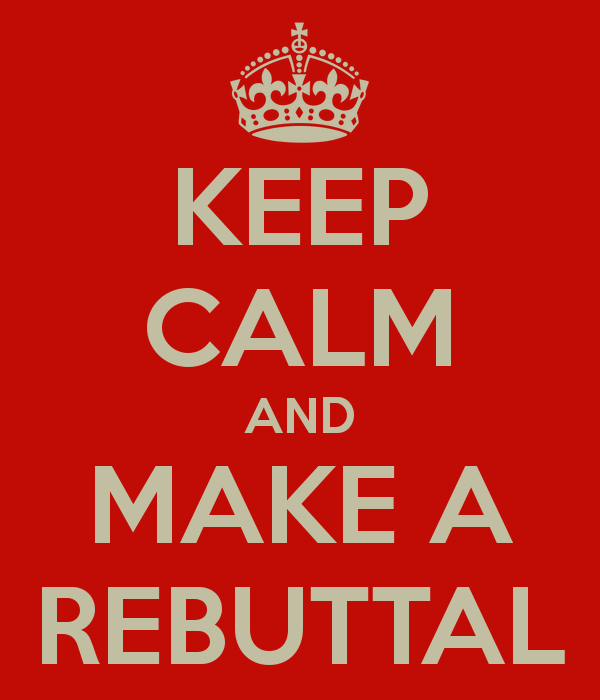 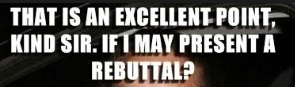 Rebuttal
the word can apply to any situation in which an argument is put forth and someone disagrees, and explains why.
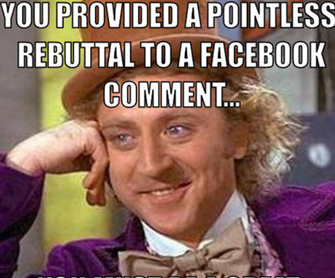 Rebuttal (continued)
When two people debate, one of them makes an argument, and the other follows with a rebuttal, which, plainly put, is the "no, you're wrong and this is why" argument.
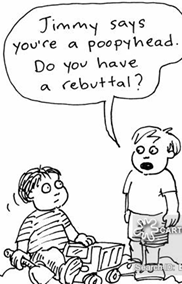 Counter Argument:
a contrasting, opposing, or refuting argument.
A counter-argument is an argument opposed to your claim. It expresses the view of a person who disagrees with your stance or position on a debatable topic.
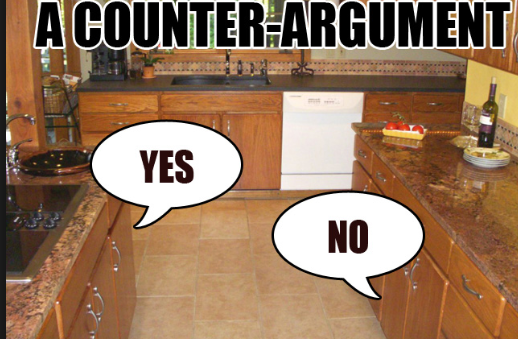 Write Washington’s Claim
Now write rebuttals to that claim
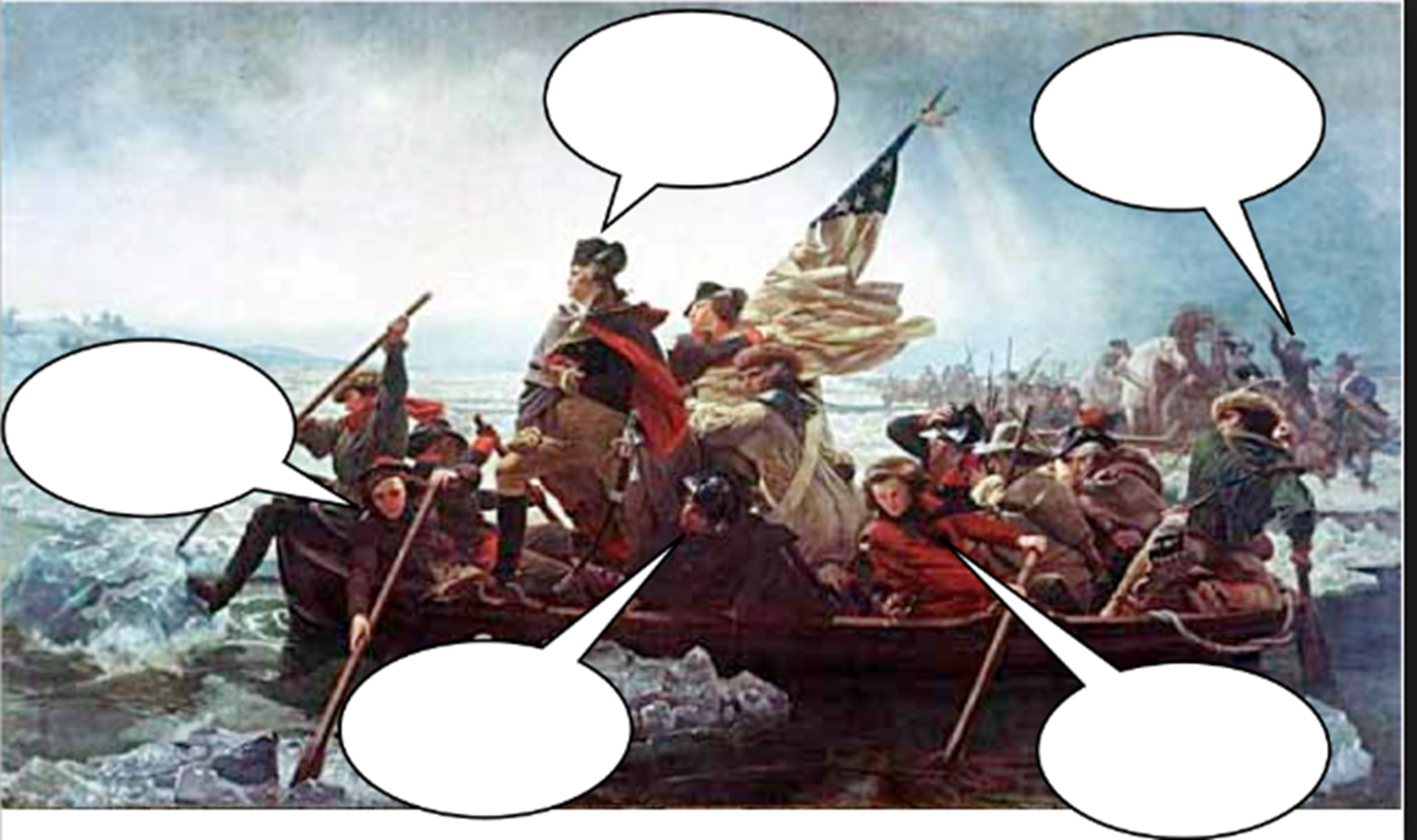 Write Washington’s Claim
Now write rebuttals to that claim
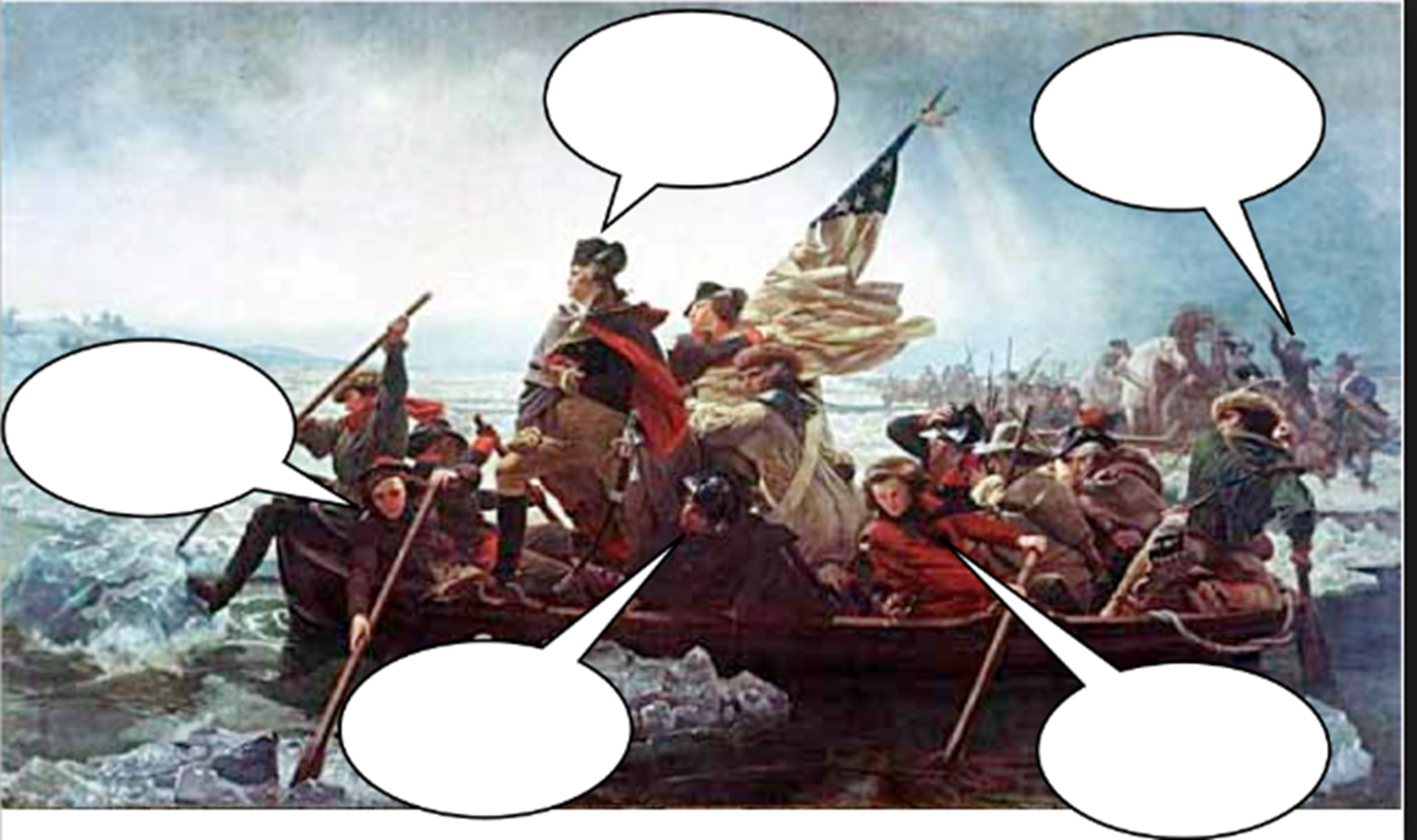 No, they 
didn‘t make the
 playoffs.
The Chargers
are the best!
Not the best if they leave San  
        Diego.
Maybe if they still had Drew Brees.
No way, they
 have never won
   a Super Bowl
Write a claim and a rebuttal
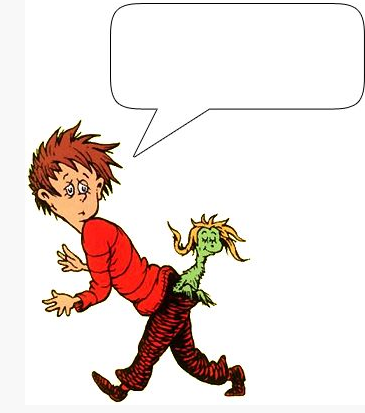 Write a claim and a rebuttal
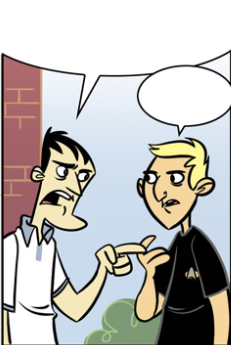 Write 2 claims and 2 rebuttals
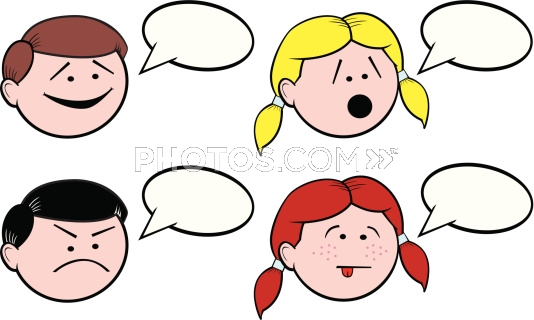